Особенности заполнения формы № 57-Т
Сведения о заработной плате работников по профессиям и должностям
 за октябрь 2023 года
Порядок предоставления отчетности
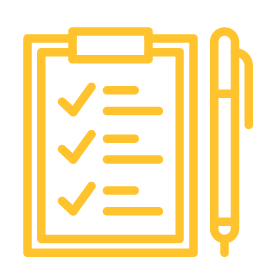 Форму № 57-Т, утвержденную приказом Росстата от 31.07.2023 № 360, представляют юридические лица, их обособленные подразделения (кроме субъектов малого предпринимательства), осуществляющие все виды экономической деятельности (кроме финансовой и страховой деятельности; государственного управления и обеспечения военной безопасности; деятельности общественных и экстерриториальных организаций) определенные вследствие проведения научно обоснованного отбора отчетных единиц  (выборки) 
Обращаем внимание, что в выборку может попасть как юридическое лицо (без обособленных подразделений), так и отдельные обособленные подразделения (одно или несколько).  Представление сводных данных не допускается
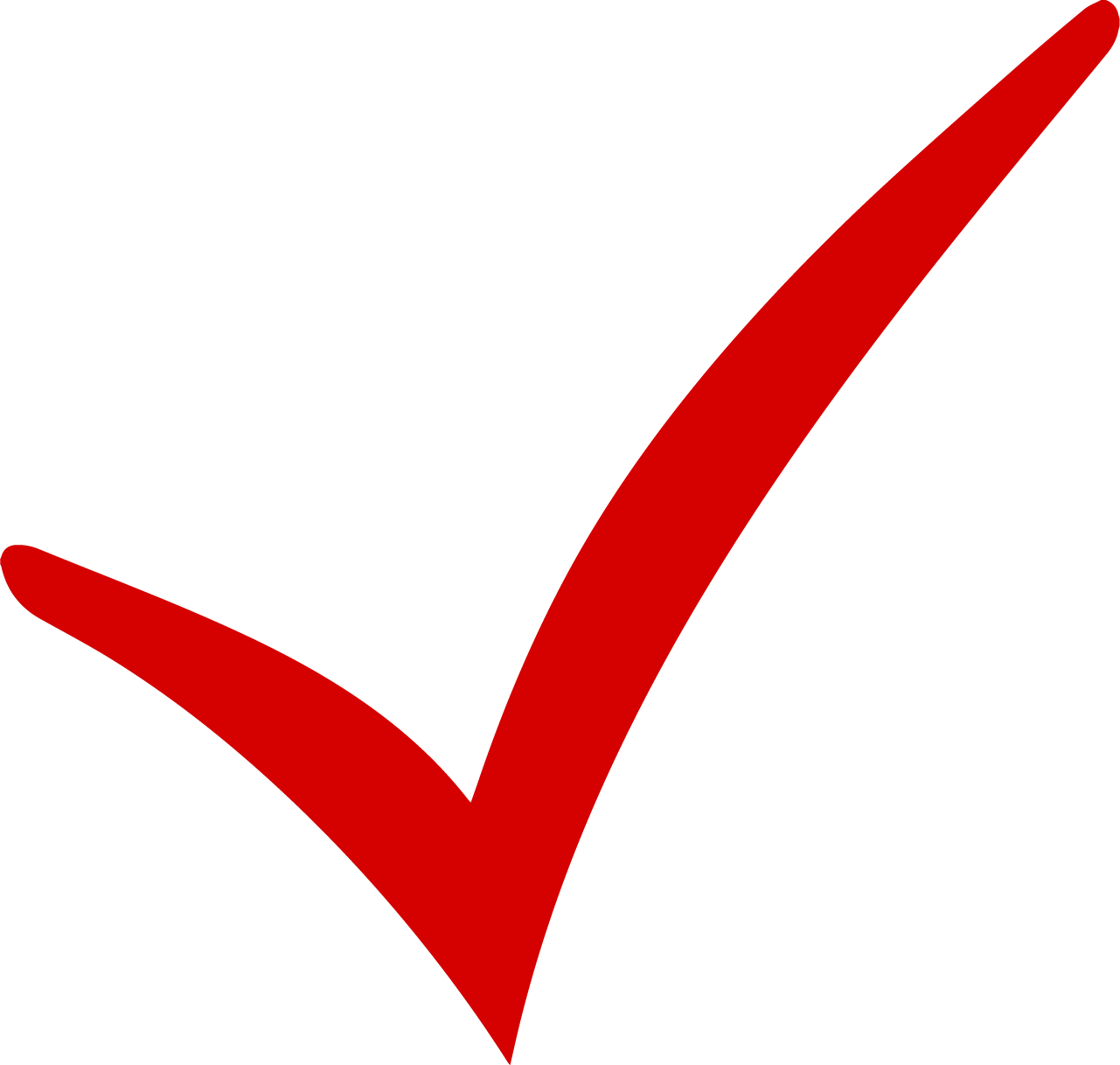 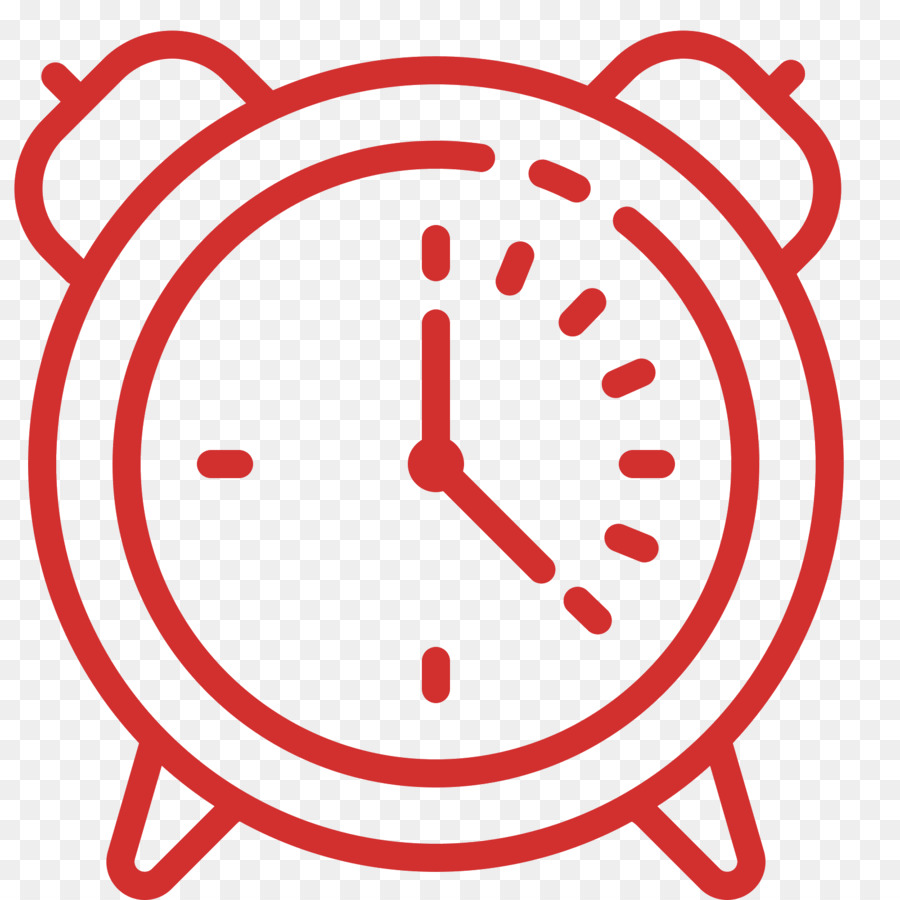 Срок предоставления – с 1 по  30 ноября 2023 года
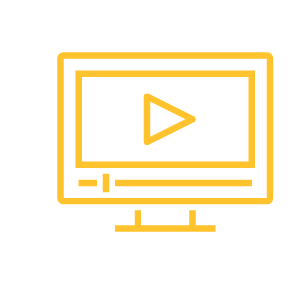 Отчетность  исключительно в форме электронного документа, подписанного  усиленной квалифицированной электронной подписью
2
Электронная версия отчета
3
Раздел 1. Численность и начисленная заработная плата работников списочного состава по полу за октябрь 2023 года
Отчёт ХХХ - 0606007, Сведения о заработной плате работников по профессиям и должностям
Раздел 1.Численность и начисленная заработная плата работников списочного состава по полу за октябрь 2023 года
!!! Обязательное условие: 
данные по стр.01 Раздела 1 формы № 57-Т должны равняться аналогичным данным формы № П-4 за октябрь 2023 года
4
Разделы 2 и 3
ЧИСЛЕННОСТЬ РАБОТНИКОВ, полностью отработавшим октябрь 2023 года
УЧИТЫВАЮТСЯ
постоянные 
временные 
сезонные

      работники списочного состава,
     отработавшие на полной ставке (должностном окладе) все рабочие дни октября 2023 года и которым была начислена заработная плата за октябрь (в том числе находившиеся в служебных командировках)
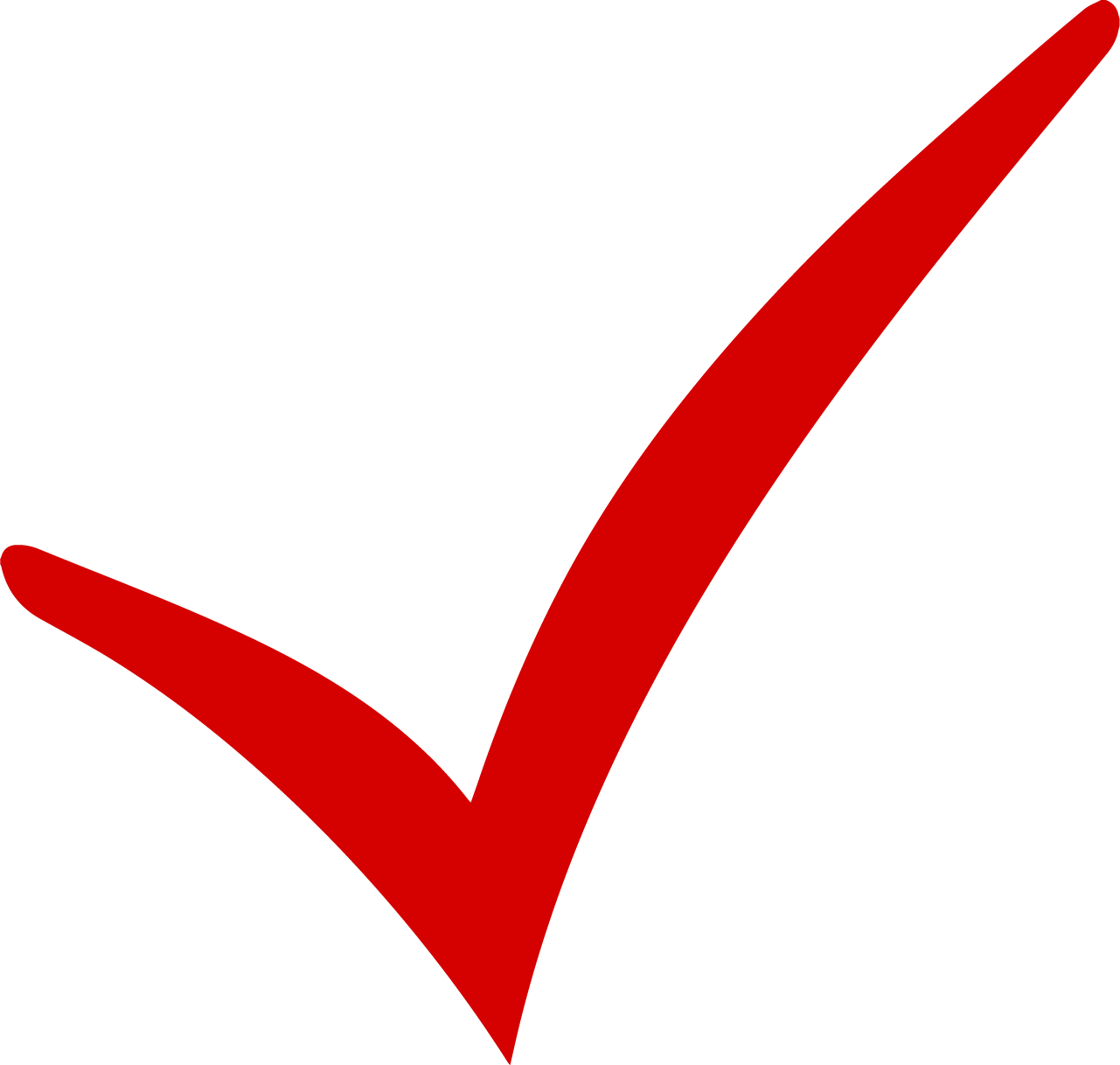 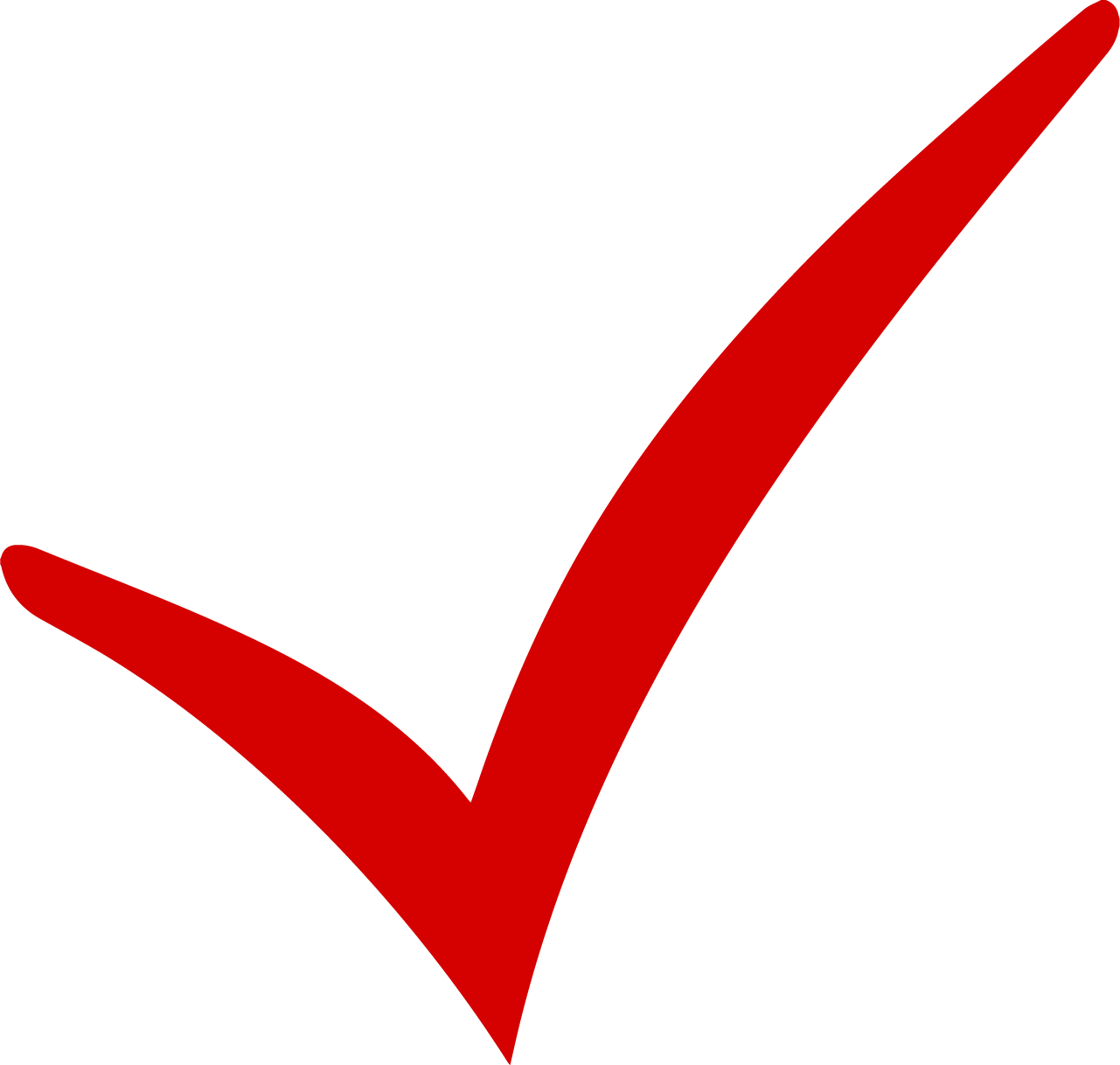 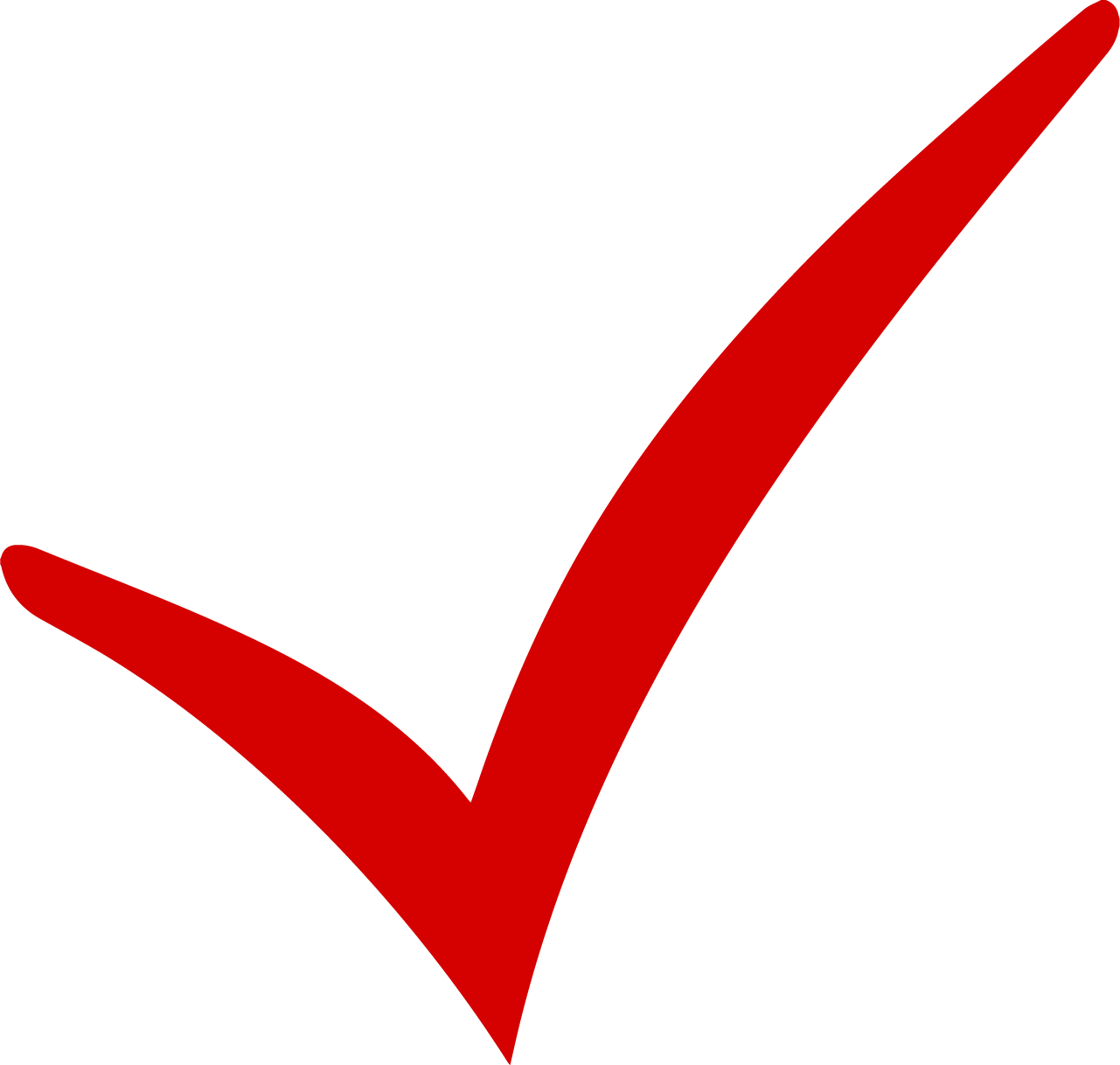 5
Список работников, на основании которого будет  производится отбор для индивидуального обследования
НЕ ВКЛЮЧАЮТСЯ РАБОТНИКИ:
принятые и выбывшие в течение октября
 не являвшиеся в октябре на работу по болезни
 находившиеся в отпусках (по беременности и родам или в отпуске по уходу за ребенком, без сохранения    заработной платы, в ежегодном оплачиваемом отпуске (все дни октября или частично), в учебном и других отпусках
 проходившие профессиональное обучение, повышение квалификации или приобретение новой профессии (специальности)
 имевшие ученический договор с целью приобретения профессии (ученики)
 работавшие неполное рабочее время
 находившиеся в простое по вине работодателя и по причинам, не зависящим от работодателя и работника
 осуществлявшие работы на дому личным трудом (надомники)
 совершившие в октябре прогулы
 другие работники, если они отсутствовали на работе 1 день и более по причинам, не связанным с функционированием организации, например, выполнявшие государственные или общественные обязанности
Список должен быть пронумерован
Последовательность работников: руководители, специалисты, другие служащие, рабочие
6
При распределении работников по категориям следует руководствоваться следующими понятиями:
7
Список работников
Не включены в список
принятые и выбывшие в течение октября – 3 человека
 не являвшиеся в октябре на работу по болезни – 5 человек
 находившиеся в отпусках – 12 человек (8 - очередной отпуск; 3 – отпуск по уходу за ребенком; 1 – без сохранения заработной платы)
 работавшие неполное рабочее время – 9 человек
 
             Всего : 29 человек
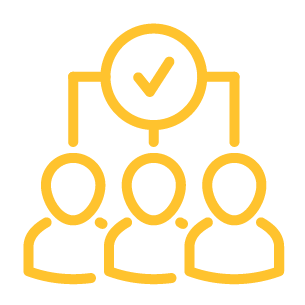 Проверьте себя
Численность работников, вошедших с список (полностью отработавших месяц), не может быть больше среднесписочной численности работников (раздел 1)
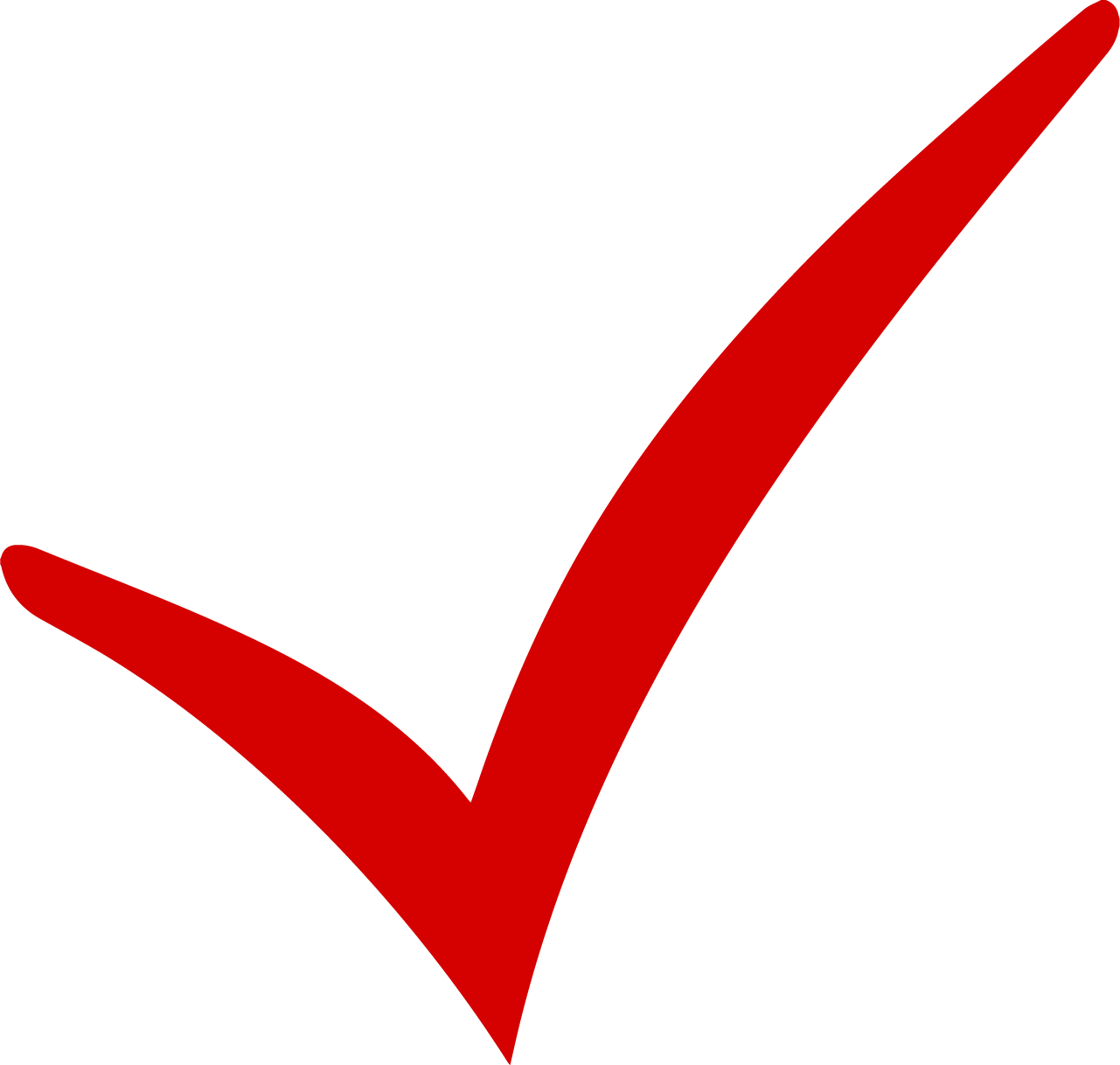 8
Раздел 3. Справочно
Отчёт  ХХХ - 0606007, Сведения о заработной плате работников по профессиям и должностям
Раздел 3. Справочно
9
Определение работников, подлежащих отбору для обследования
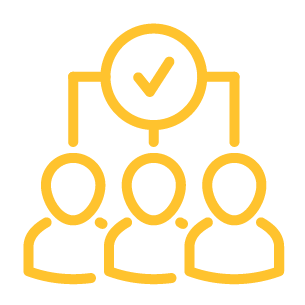 Определение числа работников, подлежащих  обследованию во II разделе
1. Определение числа работников, подлежащих  обследованию во 2 разделе
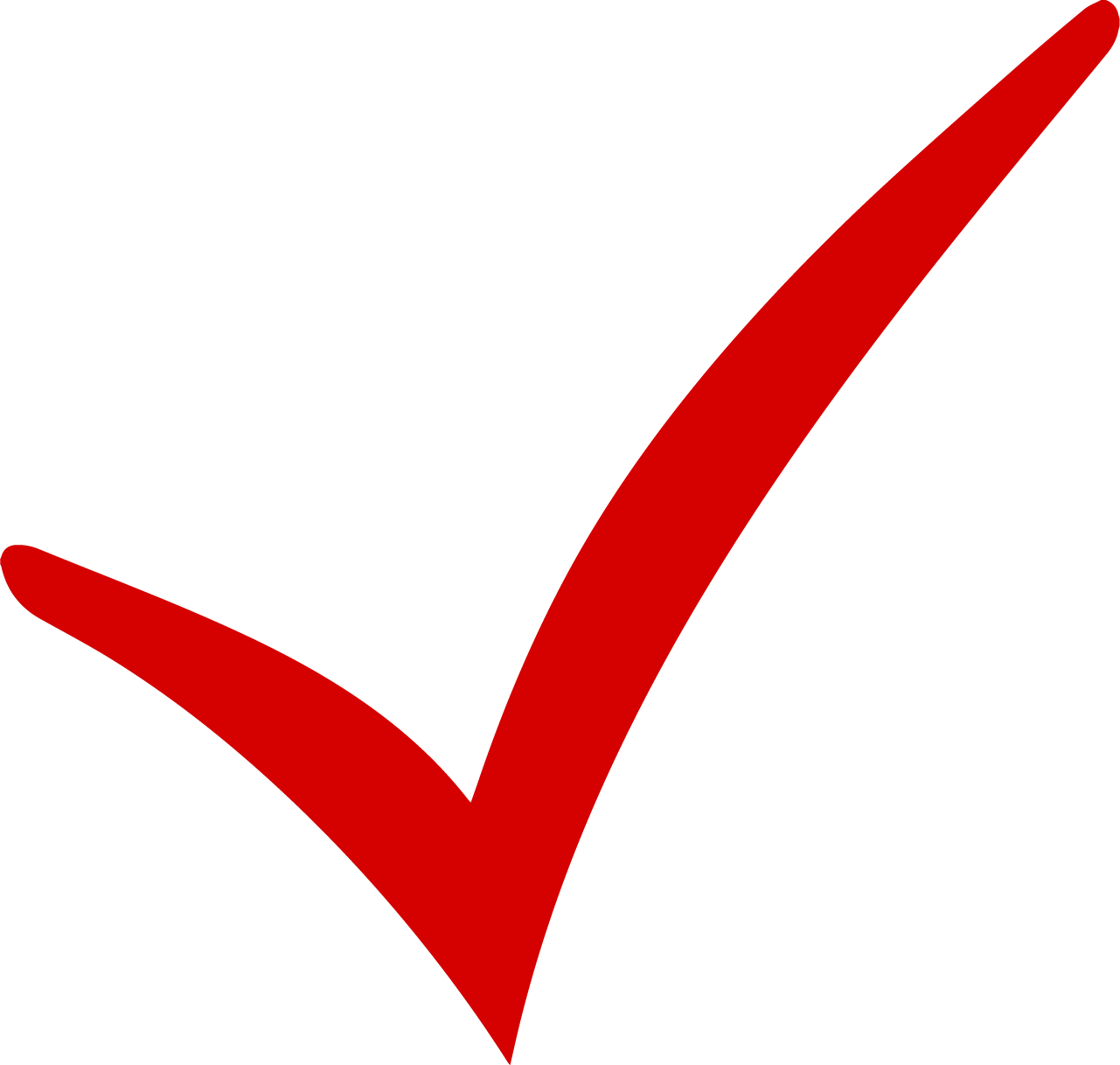 10
Определение работников, подлежащих отбору для обследования
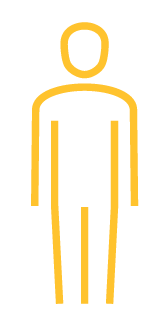 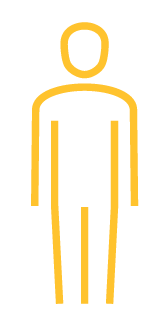 Определение числа работников(ИО), подлежащих  обследованию во II разделе
2. Расчет интервала отбора (ИО)
Численность работников, полностью отработавших октябрь
ИО =
Численность работников, подлежащих обследованию (раздел 3)
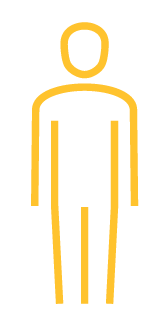 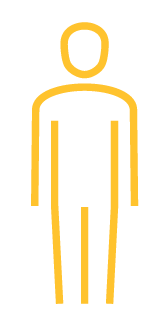 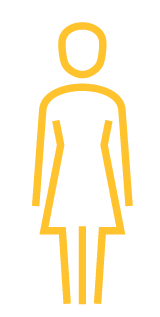 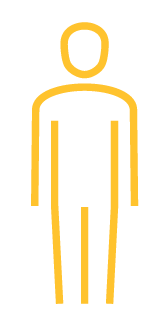 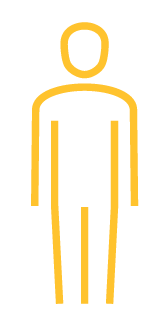 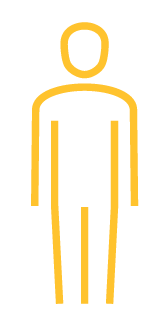 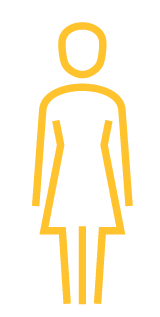 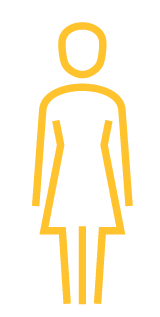 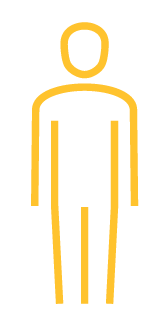 ИО = 140/16=8,8
11
Определение работников, подлежащих отбору к обследованию
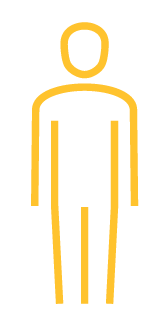 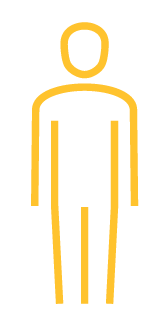 3. Отбор работников, подлежащих обследованию
Определение числа работников, подлежащих  обследованию во II разделе
Должны быть отобраны работники всех категорий персонала.
Добавить  любого работника категории «другие служащие»
Итого 17 человек
12
Проверка результатов отбора
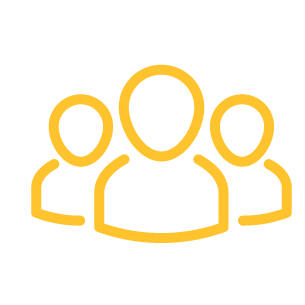 Число отобранных работников по каждой категории персонала должно быть примерно пропорционально общей численности работников по каждой категории персонала
В выборку должны быть включены работники всех категорий персонала, указанных в разделе 3
     Если одна из категорий не была отобрана (например, в случае, когда величина интервала отбора превысила численность работников этой категории персонала), то необходимо добавить в список отобранных работников 1 - 2 человек из этой категории персонала (дополнительно)
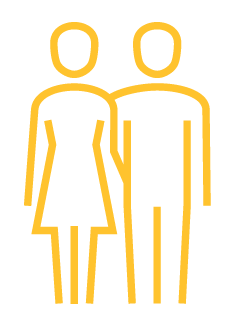 13
Заполнение сведений о работниках
Отчёт  ХХХ - 0606007, Сведения о заработной плате работников по профессиям и должностям
Раздел 2. Данные по отдельным работникам, полностью отработавшим октябрь 2023 года
14
Код профессии, должности по ОКПДТР
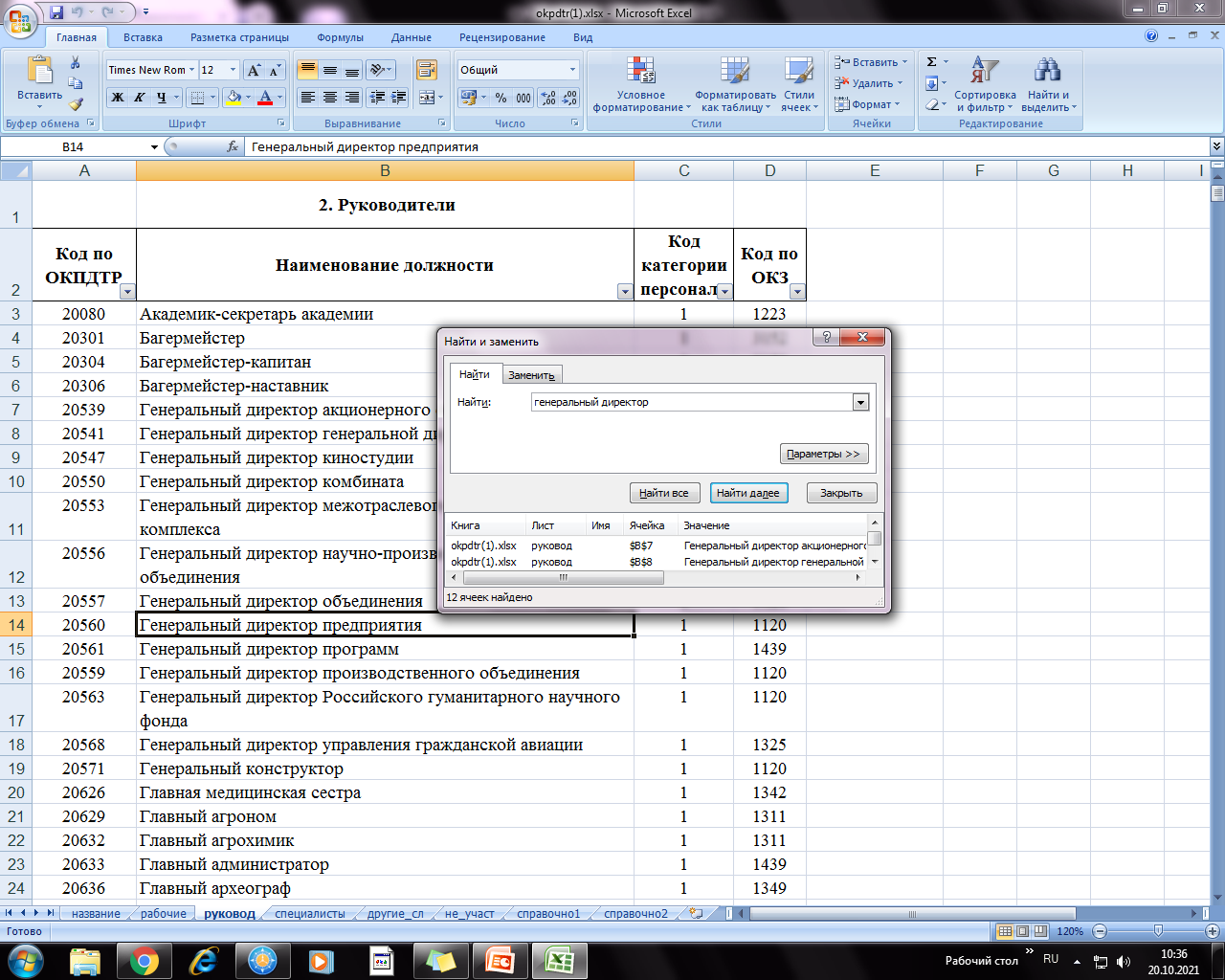 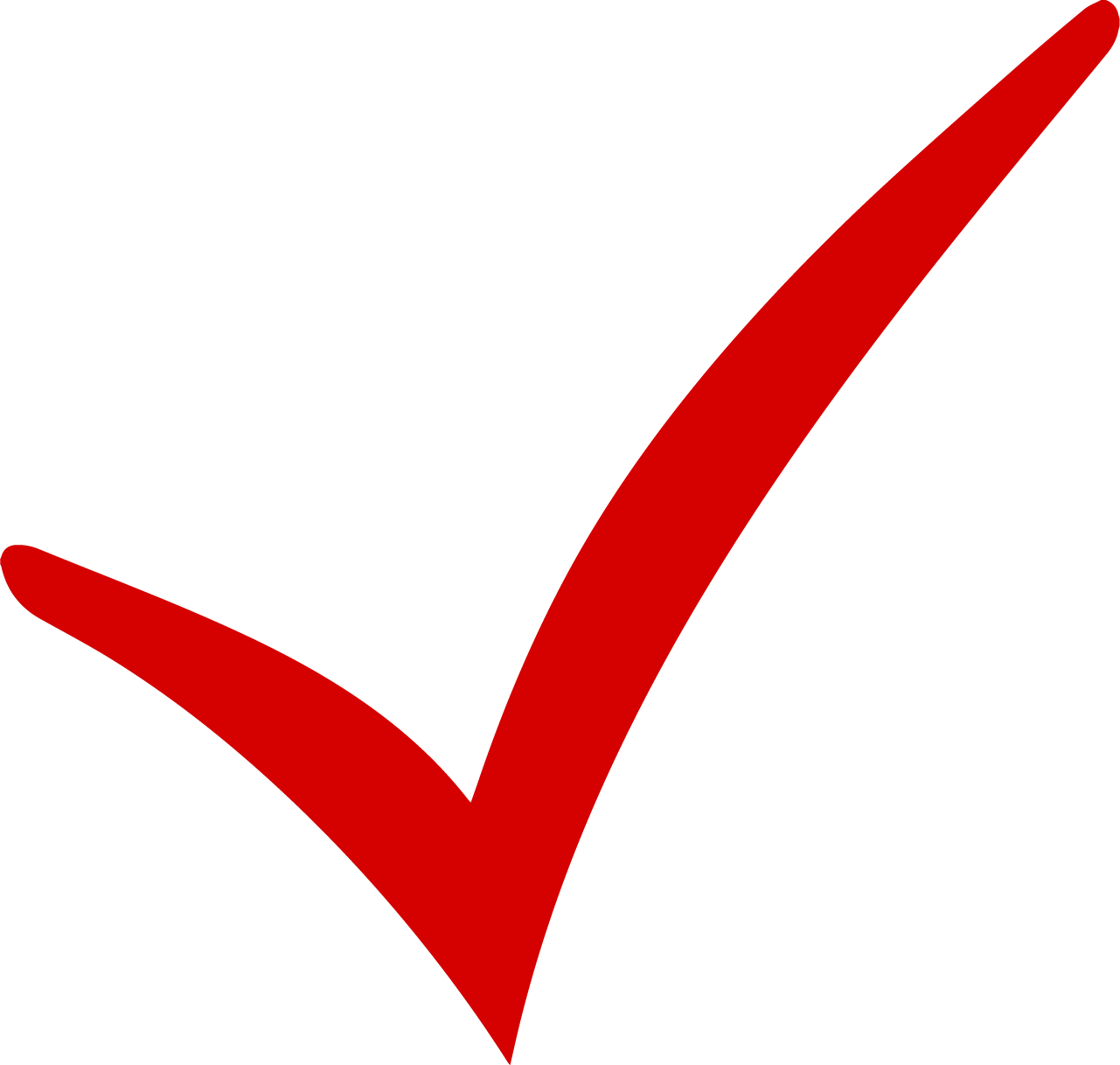 15
Код профессии, должности по ОКПДТР
В случае отсутствия кода профессии (должности) по ОКПДТР в пособии, проставляется наиболее подходящий код профессии схожей по обязанностям и функционалу работника
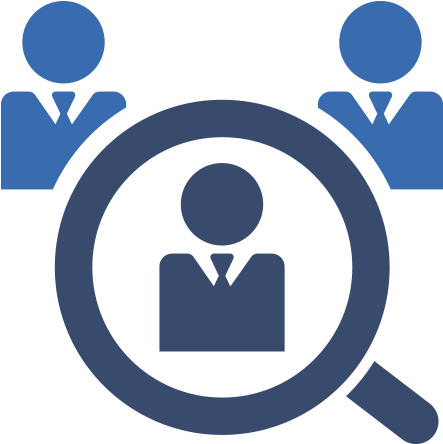 Должности, содержащие слова: заместитель, вице-, главный, ведущий, старший, младший, помощник, первый, второй и другие (при условии отсутствия полного наименования должности в ОКПДТР), кодируются теми же кодами, что и соответствующие основные должности
Профессии рабочих, содержащие в своем наименовании слова: старший, помощник кодируются теми же кодами, что и основные профессии
Разъяснения по кодированию отдельных профессий и должностей («менеджер», «мерчандайзер», «завхоз», «учитель начальных классов») содержатся в указаниях по заполнению Формы
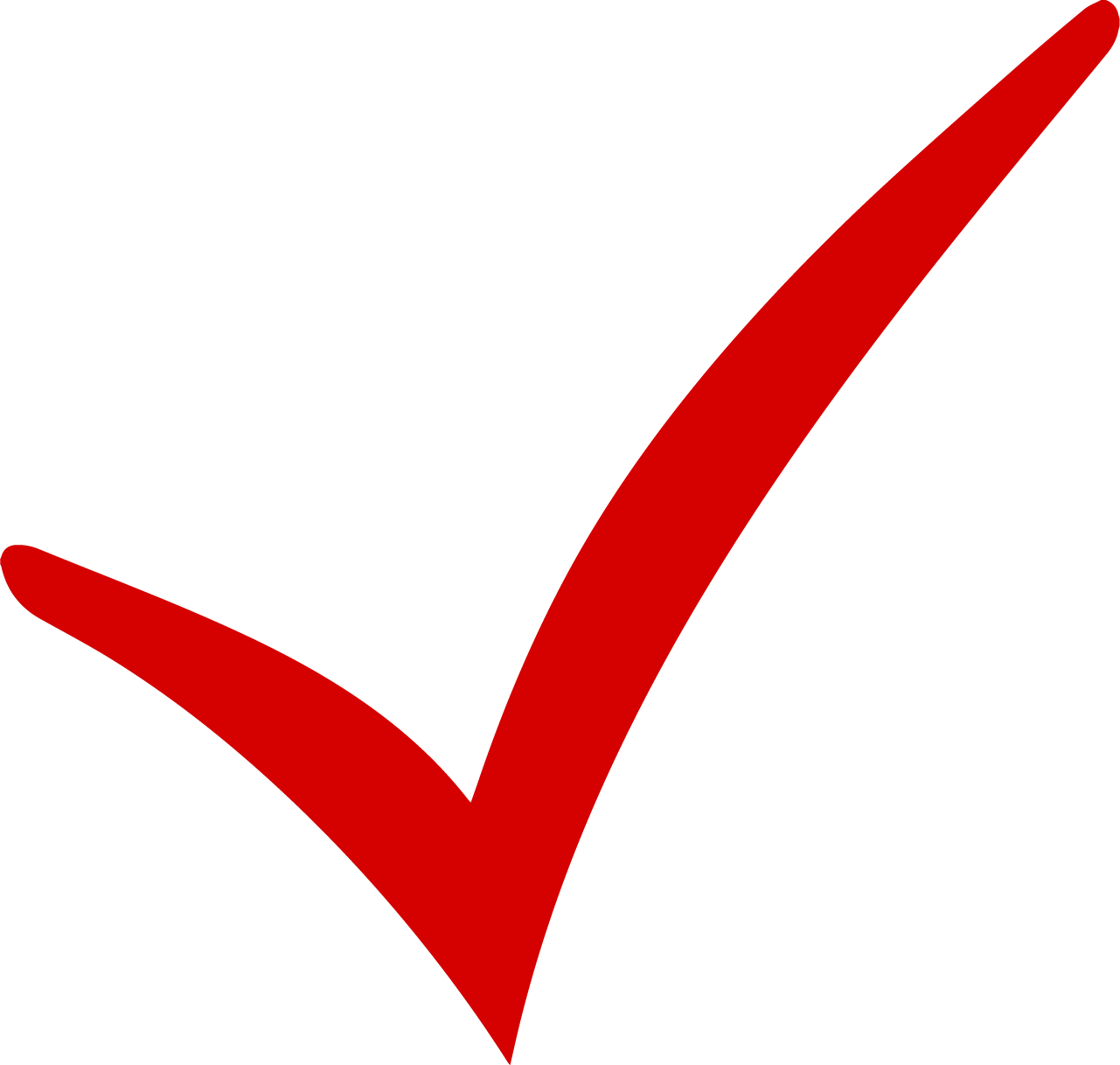 16
Стаж работы в данной организации на 31.10.2023
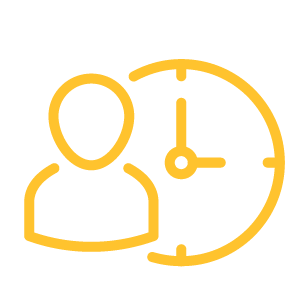 по состоянию на 31.10.2023 (независимо от того, сколько должностей сменил работник)


учитывается  за все время существования  данной организации (независимо от происшедших реорганизаций, смены форм собственности)
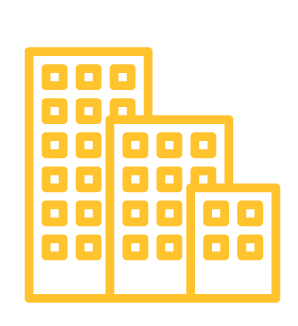 Пример расчета:
у генерального директора стаж составил 5 лет, 8 месяцев, 15 дней

5 лет - показывается полное число
8 месяцев - месяцы пересчитываются в дробную часть числа (8/12 = 0,7 года)
15  дней - дни отбрасываются
 
Стаж работы  5,7 лет
17
Суммы начисленной заработной платы за октябрь 2023
НЕ ВКЛЮЧАЮТСЯ   суммы, носящие разовый характер:
вознаграждения по итогам работы за год, за выслугу лет, выплачиваемые раз в году

единовременные премии и поощрения, включая стоимость подарков

материальная помощь к отпуску, а также другие выплаты, носящие разовый характер, независимо от того, представлялись они отдельным работникам или всем

стоимость бесплатного питания или питания по льготным ценам в случаях, когда отсутствует информация о суммах, приходящихся на каждого работника
ОБРАЩАЕМ ВНИМАНИЕ
Если начисление  премий, других выплат производится по результатам работы за квартал, то в заработок работника за октябрь, подлежащий отражению в форме, включается одна треть квартальной суммы, независимо от того, в каком месяце она была начислена)

 В случае если начисление квартальных премий проводится с запозданием и на дату предоставления отчета премия за III квартал не была начислена, в заработную плату работников включается одна треть квартальной премии, начисленной за II квартал
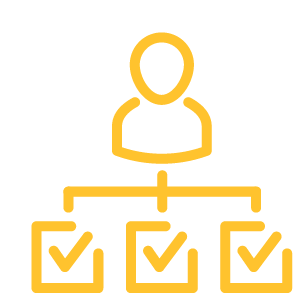 18
Суммы начисленной заработной платы за октябрь 2023
Внутреннее совместительство, совмещение
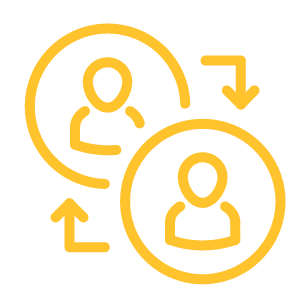 Если работник  совмещает в организации две разные должности (профессии) – заключил трудовой договор о выполнении в свободное от основной работы время другой регулярной оплачиваемой работы, то  приводятся данные только по основной должности (профессии)

ИСКЛЮЧЕНИЯ : руководящие работники образования и здравоохранения, которые дополнительно работают на ставках учителей, преподавателей или врачей





По работникам, работающим в одной организации по основной профессии (должности) более чем на одну ставку (полторы, две  и более) – выполняющим дополнительную работу в основное рабочее время в рамках существующего трудового договора, показываются суммарные выплаты заработной платы
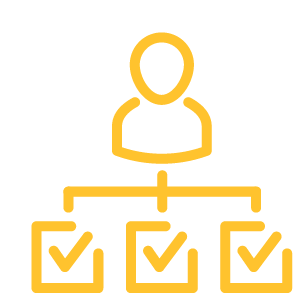 19
Выплаты по районному регулированию
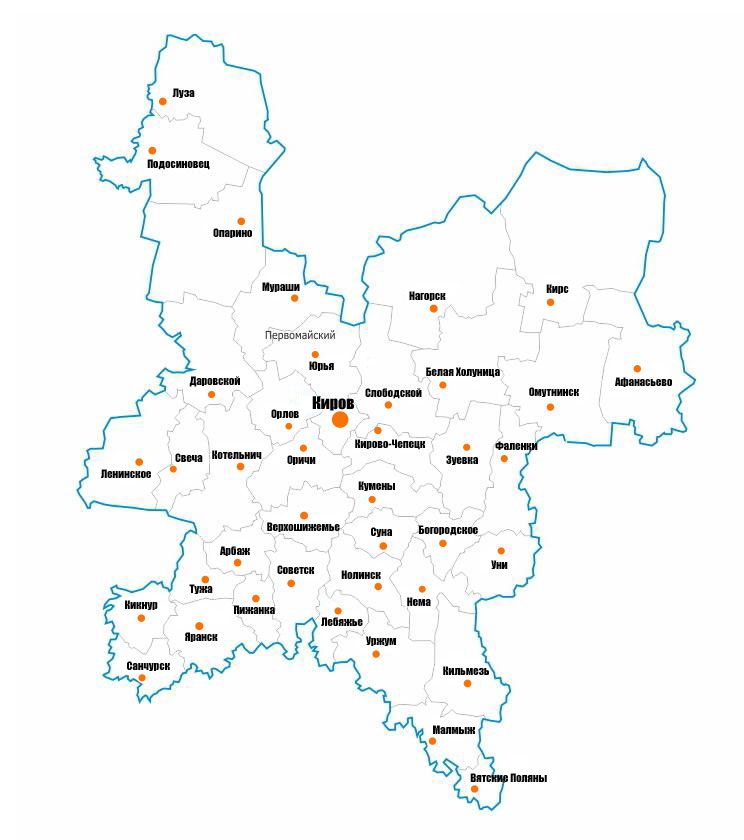 РАЙОННЫЙ КОЭФФИЦИЕНТ  1,15
в  г. Киров и в следующих районах Кировской области:
Афанасьевский
Белохолуницкий
Богородский
Верхнекамский
Даровской
Зуевский
Кирово-Чепецкий
Лузский
Куменский
Мурашинский
Омутнинский
Орловский
Нагорский
Опаринский
Подосиновский
Слободской
Унинский
Фаленский
Юрьянский
20
КОНТАКТНАЯ ИНФОРМАЦИЯ
Никитинская Ольга Владимировнаведущий специалист-эксперт отдела статистики труда, образования, науки и инноваций
(8 332) 64-19-208-922-973-84-7443.NikitinskaiaOV@rosstat.gov.ru

По вопросам технической поддержки предоставления  первичных статистических данных в электронном виде обращаться по телефонам:
(8 332) 37-67-50
(8 332) 64-55-47
43@rosstat.gov.ru
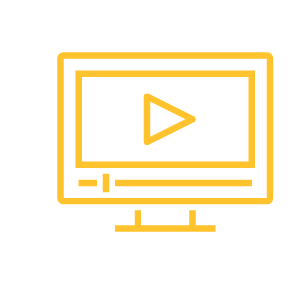 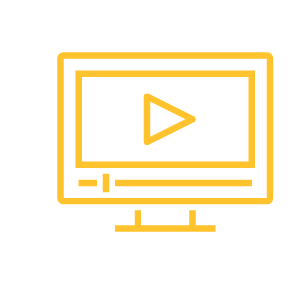 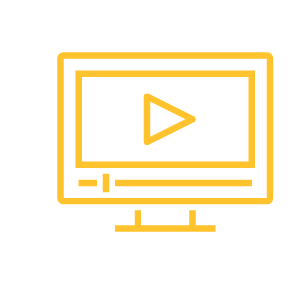 21